An introduction to
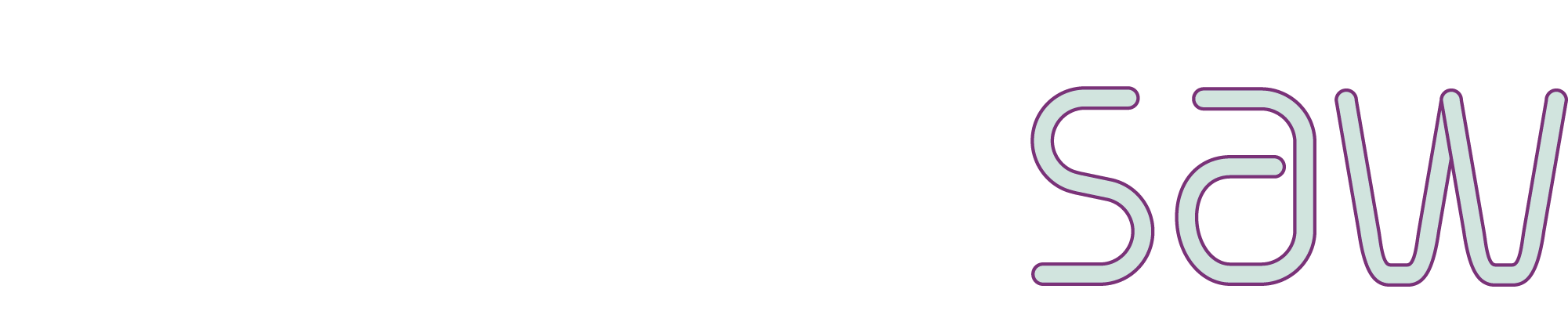 Task 3.2 Audit of current status of 
data archive services in each ERA country
and assesment of potential for development
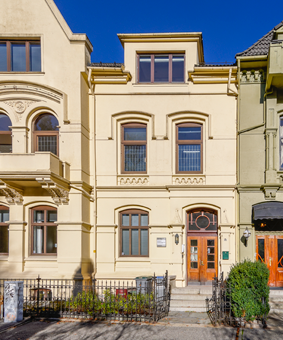 Janez Štebe, 
Arhiv družboslovnih podatkov, Univerza v Ljubljani, Slovenija
Content of the session
Introduction, overview of task 3.2 aims and results
Special focus on DAS protoactivities, initiatives
Presentation of selected countries (to illustrate the approach and to show promising development):
Serbia, FYR Macedonia, Italy
Discussion
Introduction:Aims of the Audit of current status of data archive services in each ERA country
To identify gaps for further development of data archives services (DAS) in each country. 
To identifies promising candidate services (where now the research data infrastructure is only emerging), and
To assess each country potentials for CESSDA membership
The „self-assessment“ method
An audit was conducted, based on a comprehensive data collection instrument: 

Web form with closed ended and open ended follow up questions for comments and explanations


Multiple sources of information were utilised: 

via self-assessment, as reported by DAS representatives; 
from desk research of reports resulting from previous surveys or case studies in the research community projects (CESSDA PPP, SERSCIDA, DASISH etc.); 
or from country and scientific community representatives’ expert interviews. (if no contact established with potential DAS)
Participating partners in SaW Task 3.2
ADP (lead), FFZG, IEN, SND, UKDA, FORS, NSD, DANS as editorial group for data collection and reporting
Most other SaW partners active in arranging a data collection and in writing country reports (each was responsible for a given number of reports)
Realisation: Of the 44 ERA countries 37 full reports obtained, 5 has only basic report and 3 are missing.
Content areas addressed
I.  Ecosystem of data sharing: 

„complex system involving data collectors, stewards, and users as well as sponsors and stakeholders; emergent and historical transparent technologies; and ever-growing data along with their myriad associated artefacts. The system must be understood in totality in order to optimize the whole ...“*

*Parsons et al. A conceptual framework for managing very diverse data for complex, interdisciplinary science. Journal of Information Science 37(6) 555–569, DOI: 10.1177/0165551511412705


comprehensive set of conditions need to be explored in each national setting 
there is no development model that fits for all


II. Organisational setting and service operational profile

self-assessment of activities of current DAS in each country, following the specification of CESSDA SaW Capability Development Model (CESSDA-CDM)
Data sharing culture and practice
Data sharing and management practices in research 
whether and how researchers provide and can access the data they need, and researchers’ attitudes to data sharing in the country

Barriers to data sharing and enablers, incentives for data sharing
SSH sector position, national and international research data production as a driver for sharing
Open data policy at EU, national and institutional level and research ethics as enabler for data sharing 
availability (and maturity) of data infrastructure
established RDM practices
career progression as a motive for data sharing
The established traditions in research data production goes hand in hand with the data  sharing support infrastructure : there is a supply and the demand for enhanced data management and data access services
High level  assessment contain indicators about details of RDM policy requirements: Data management plan; Appropriate place of data deposit defined; Cost for managing the data resources covered as an incentive; Long-term curation

Conclusions: 

Not all current CESSDA members are on the DEVELOPED level; Many aspiring members has EMERGING policy
Heading concepts values means (0 – Underdeveloped; 1 – Developing; 2 – Developed) by CESSDA membership
Brian Kleiner, Christina Bornatici
Data Archive Services Proto-Activities
Data Archive Services Proto-Activities
This section focuses on countries with no established national data archive services (DAS).
Main aims: 
Distinguish countries that are currently more active from the less active ones;
Identify the key players involved in DAS-related activities and open access (OA) support activities;
Describe the current expertise, availability of technical infrastructure;
Describe the current activities and organisational first steps.
Data Archive Services Proto-Activities
Data Archive Services Proto-Activities
Main results from the online survey
Data Archive Services Proto-Activities
Main results from the online survey – DAS activities
Data Archive Services Proto-Activities
Main results from the online survey – OA activities
Aleksandra Bradić Martinović and Aleksandar Zdravković
Opportunities and challenges for research data infrastructures (national archives/data services) in current non-CESSDA member countries

Serbian and Macedonian case
SERSCIDA (2012-2014)
EC funded FP7: Support for Establishment of National/Regional Social Sciences Data Archives (SERSCIDA)

CESSDA partners: United Kingdom (UKDA), Switzerland (FORS), Slovenia (ADP), Sweden (SND) & local partners Serbia (IEN), Croatia (FFZG) i Bosnia and Herzegovina (HRC)
SERSCIDA main results
Analysis of existing potentials for establishment of data archive in SSH for each country
Analysis of laws and regulation in science
Assessment of existing infrastructure in SSH
Assessment of practice within research community (Survey)

Workshops (UKDA, ADP, FORS) and working visits (UKDA, ADP, SND)
Establishment plan, Policy and procedures, web site
Hardware infrastructure
SEEDS (2015-2017)
SCOPES: South-Eastern European Data Services (SEEDS); SNSF funding

CESSDA partners: FORS and ADP, SERSCIDA partners Serbia and Croatia and new partners Macedonia (ISPJR), Albania (IDM), Montenegro (CEMI) and Kosovo* (CPC)

Project results:
Improvement of technical infrastructure
Archiving datasets (Dataverse), DANS support
RRPP Data Rescue
Macedonian case
Macedonia currently has no established Data Archive Service

Number of DAS proto-activities has been realized, within the SEEDS and the RRPP Data Rescue projects…

…by the potential service provider, Institute for Sociological, Political and Juridical Research (ISPJR), Saints Cyril and Methodius University:
Macedonian case
Activities through the SEEDS:

Analysis of potentials for establishment of DAS
Development of human resources
Development of technical infrastructure
Development of policy documents
Pro-active and supportive in CESSDA SaW 
Raise awareness of designated community 
Gain support of the Ministry in charge
Archiving several datasets in SEEDSbase (RRPP)
Challenges
Development of data centers is only supported through the international projects and with the CESSDA support

Lack of support from relevant ministries (!)
Heavily dependent on political situation

Huge budget constraints of the national level ministry

Ignorance of the scientific community

Lack of technical support
Sonja Bezjak
Italian case: up-grading existing data service towards CESSDA membership
Main findings for SSRC in Italy
RDM policy: not set yet / RDMP underdeveloped

Data sharing culture: not very common

Incentives and enablers  of data sharing: no law, funding programms, nor career rewards
But…
…data service and infrastructure for SSRC is available! 												 in developing phase
UniData Bicocca Data Archive
Established in 2015
An interdepartemental center of University of Milan Bicocca
Publicaly funded through the membership of 7 departments
Holds about 1000 datasets
Core data services: curation, preservation, review of data sources, DMP support, dissemination, access / sharing
2 people engaged
Mission and Scope
“The main purpose of UniData – Bicocca Data Archive is to provide a solid and multidisciplinary infrastructure to the scientific community in compliance with the directives of the "European Strategy Forum on Research Infrastructures" (ESFRI) in the field of secondary analysis for the social sciences. /…/ The objective is to establish a new Italian Data Archive for the social sciences
Main findings for UniData
Organizational level: mission, scope, legal regulations are defined, but there is a need for support in legislation and funding (staff and resources) on national level
Digital object management and technical infrastructure: much is already defined (legal transfer of custody, agreements on rights/responsibilities…), some services still need to be further developed…
Main message…
On national level financial and political support is needed for service providers to be able to play a role of a national service provider
And to further develop the expertise and foster reuse of research data.

In this process CESSDA offers support to aspiring members through training, implementation of standards, common tools, best practice…
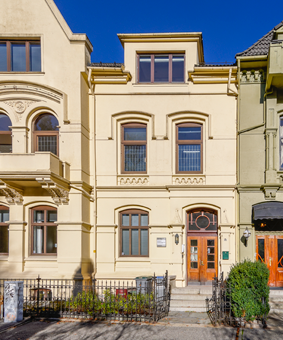 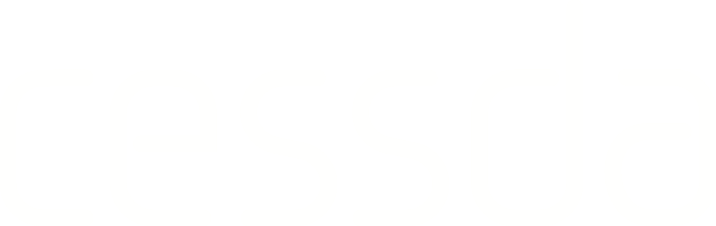 —thanks for your attention!
website: www.cessda.net / twitter: @CESSDA_Data